Refraction Lab (Mr. Konichek)
LAB: Refraction of Light—Part 1
Index of Refraction for H2O
Procedure:
Set laser at 10-15º & use clamp to hold down laser button (unclamp the button when finished)
On vertical tape strip, mark un-refracted laser dot (Un) (caution: once set up don’t move beaker!!)
Fill beaker 2/3 full with H2O & mark water line 1 (WL 1) & refracted line 1 (Re 1)
Add more H2O and mark WL 2 & Re 2
h = Re to WL    & h’ = Un to WL
Calculate nwater = h/h’ for both trials & % error
WL 2__
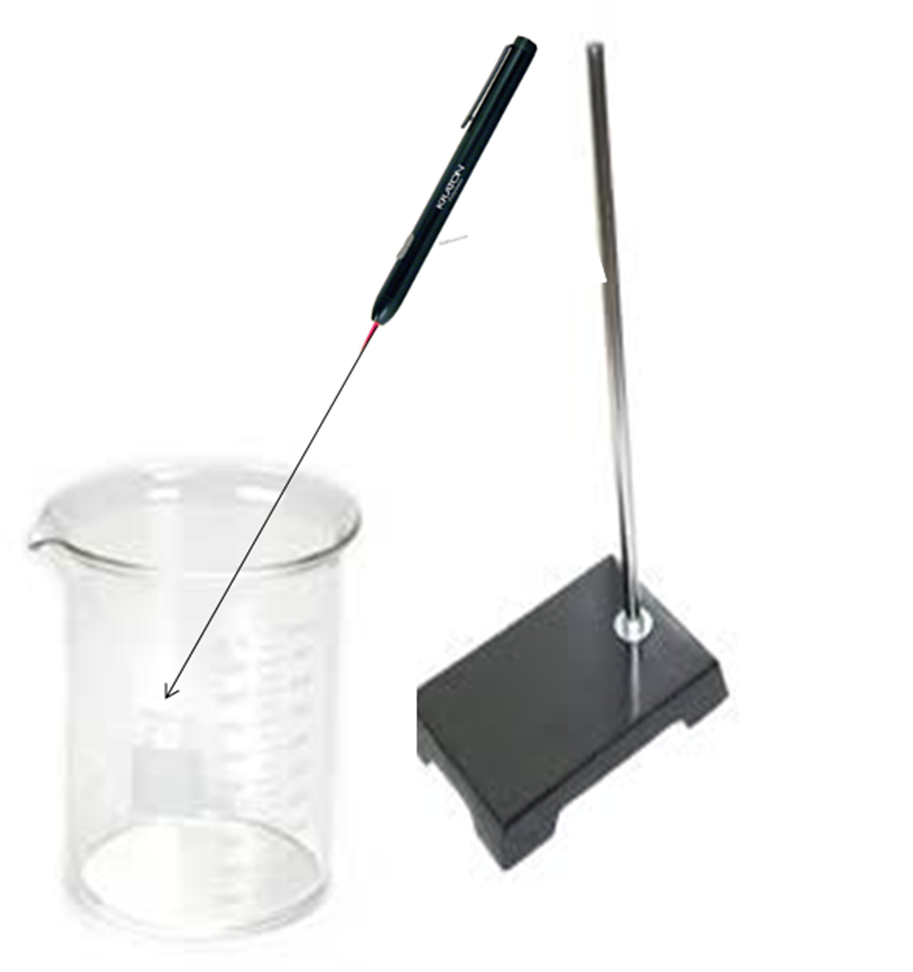 WL 1__
Un   ●
10-15º
Re 1  ●
Re 2  ●
LAB: Refraction of Light—Part 2
Unknown = Plexiglas
Speed of light in Unknown
 n = c/vs 
vs = c/n = 3 x 108 m/s = 2.05 x 108 m/s
                   1.46
Explanation: This sketch shows…
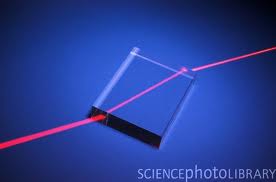 Air
Unknown
θr  = 22.5˚
NOTE: Use CLEAR not frosted sides and θi at the 1st  interface & θr at the 2nd interface should be equal because both are air—If not you will need to do 2 Snell Law calculations and average the n’s!!!!
θi = 33 ˚
θr  = 35˚
θi  = 22.5˚
Unknown Index of Refraction
ni sin θi = nr sin θr
ni =  nrsin θr= 1.000293 sin32˚ =  1.499 
           sin θi            sin 22.5˚
Average Index of  Refraction (Experimental)
(1.499 + 1.424)/2 = 1.46
Unknown Index of Refraction
ni sin θi = nr sin θr
nr =  ni sin θi = 1.000293 sin33˚ =  1.424 
           sin θr             sin 22.5˚
% Error Index of Refraction
|1.51 – 1.46| x 100 = 3.31%
       1.51
LAB: Refraction of Light—Part 3
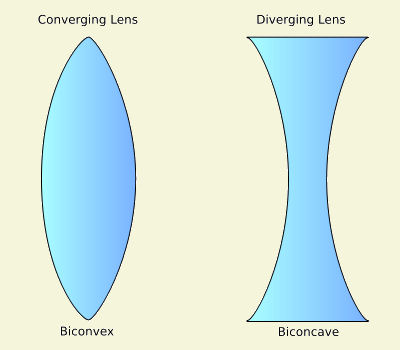 Procedure: 
As a group , trace the paths of the light rays through the different shapes
Test the shapes for reversibility (does it follow the same path back?)
Make summary table: shape, converging/diverging & reversibility

Lab report requirements:
Follow lab report handout for guidelines (I do not need it typed though)
Each part should have its own data table  (or use data table provided)
Include Lab handout with tape on it from Part 1 (or on a blank sheet of paper)
Part 2 sketches: put your name, block material name, sketch description explanation, clearly labeled & diagramed & ALL calculations clearly shown: Vs, n’s & nave & % error  (each person does a different unknown)
Part 3 Sketches: clearly diagramed & labeled  & summary table
One Part 1 & Part 3 & conclusion & summary per group – Part 2 each person
3b
3a
5
4
2
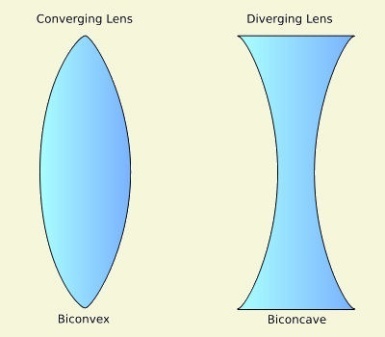 1